Mechanism of Inheritance
History of Genetics
Genetic Terminology
Test Crosses
Predicting Inheritance
Putting a Face to DNA
https://parabon-nanolabs.com/news-events/2015/06/snapshot-nbc-nightly-news.html



Using Genotype to predict phenotype
How do your inherited genetics determine how you look?
History of Genetics
Father of “modern genetics”
  His work was published in 1866, but 
    did not become popular until 1900s.

Mendel made three major discoveries:
a.  characters/traits are governed by paired 
     but individual “factors” (genes)
b.  these “factors” may be dominant or 
     recessive, and
c.  the “factors” combine to produce 
    characteristic ratios in the later generations

http://ed.ted.com/lessons/how-mendel-s-pea-plants-helped-us-understand-genetics-hortensia-jimenez-diaz#watch
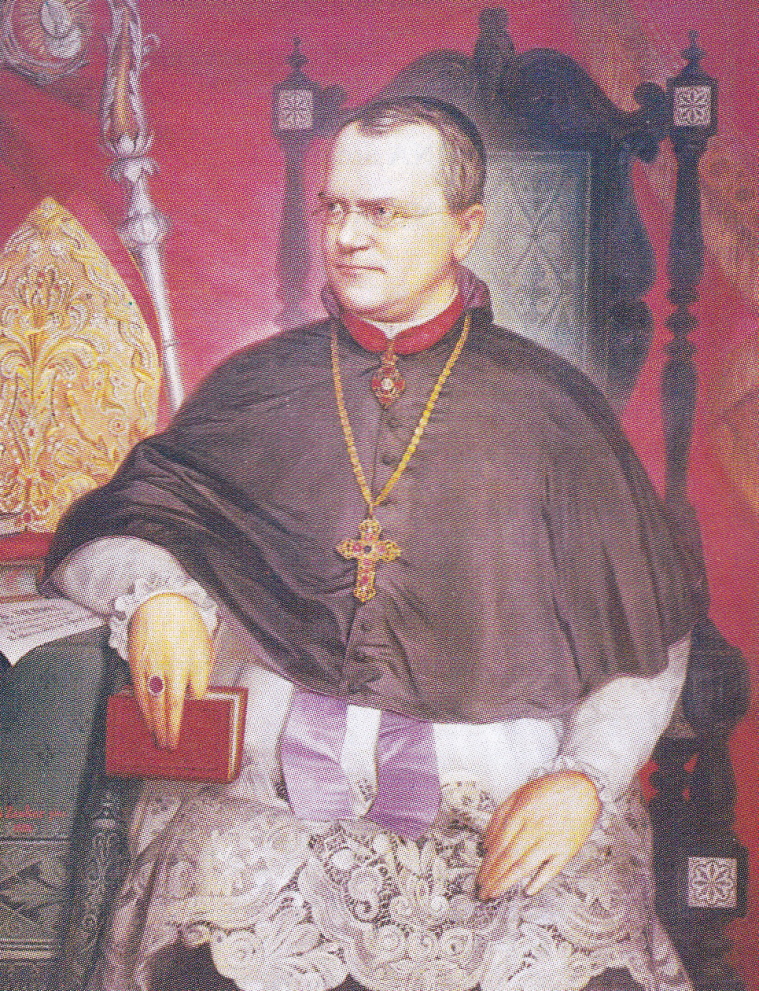 Gregor Mendel
(1822-1884) – an Austrian monk
Mendel’s Genetics Model Plant
He worked with PEAS because: 
  They are easy to grow 
crossed (mated) true breeding peas: pea plants 	that inherited the same traits generation after generation
  Have many  simple traits that distinguish strains of pea plants from each other 
  This includes:
      Height - short or TALL
      Seed colour – green or YELLOW
      Seed shape - wrinkled or ROUND
      Seed coat colour - white or GRAY
      Pod shape - constricted or SMOOTH
      Pod colour - yellow or GREEN
      Flower position - terminal or AXIAL
      Flower colour – white or PURPLE
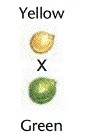 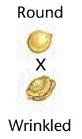 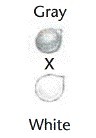 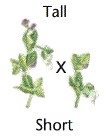 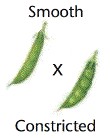 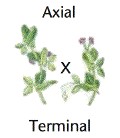 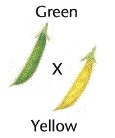 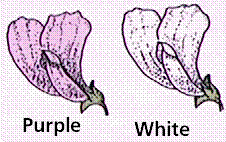 Mendel’s Genetics Model Plant
We will focus on these three (3) traits for our discussion

         Height - short or TALL
         Seed colour – green or YELLOW
         Seed shape - wrinkled or ROUND
         Seed coat colour - white or GRAY
         Pod shape - constricted or SMOOTH
         Pod color - yellow or GREEN
         Flower position - terminal or AXIAL
         Flower colour – white or PURPLE
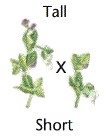 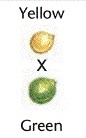 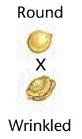 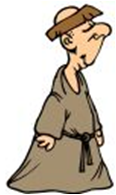 Genetic Laws and Principles
Principle of Dominance
When individuals with different alleles reproduce, the offspring will only express the dominant trait.
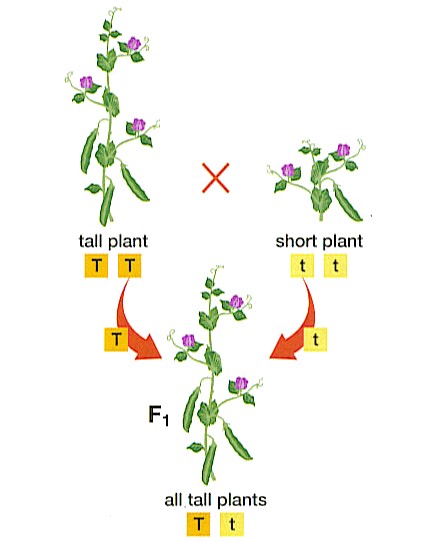 Genetics Terminology
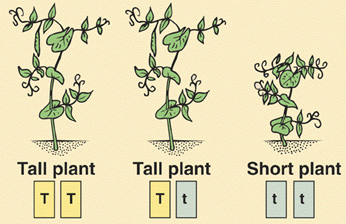 P generation (parental)

  F1 generation (first filial): the children of P

  F2 generation (second filial): the grandchildren of the P generation
Predicting Inheritance
For example:
T = the gene for TALL in pea plants
t = the gene for short in pea plants

So:
TT & Tt both result in a TALL plant, 
because T is dominant over t.  t is recessive. 
tt will result in a short plant.

Remember there are two genes for every trait! One from each parent.
Predicting Inheritance
Let’s cross a totally dominant tall plant (TT) with a short plant (tt).
  Each plant will give only one of its’ two genes to the offspring 
    or F1 generation.

TT x tt
T
T
t
t
Mendels’ “Law” of Segregation:

Each gene (allele) separates from the other so that the offspring get only one gene from each parent for a given trait.
Punnett Square
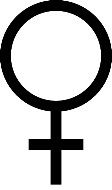 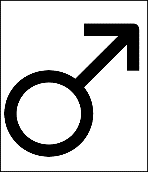 The genes from one parent go here.
The genes from the other parent go here.
Punnett Square
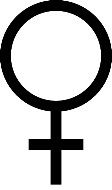 T
T
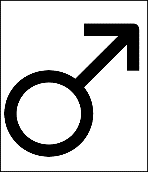 t
t
Punnett Square
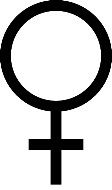 T
T
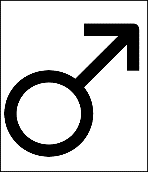 t
t
t
t
Punnett Square
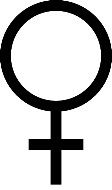 T
T
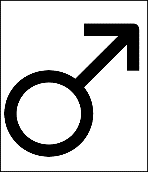 t
t
t
t
t
t
Punnett Square
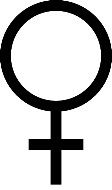 T
T
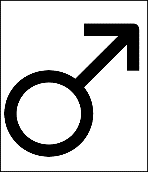 T
T
t
t
t
t
t
t
Punnett Square
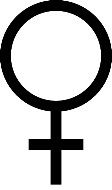 T
T
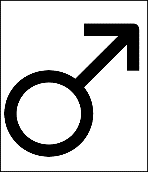 T
T
t
t
t
T
t
T
t
t
Punnett Square
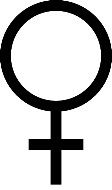 T
T
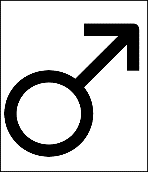 T
T
t
t
t
F1: Generation
T
t
T
t
t
Punnett Square
The genotype for all the offspring (F1: Generation) is Tt.
The genotype ratio is: 
Tt  4:4

The phenotype for all the offspring is tall.
The phenotype ratio is: 
Tall  4:4
F2 Generation
When Mendel crossed green seeds from his F1 generation he saw 3 yellow:1 green seeds in his F2 generation
How can this be?
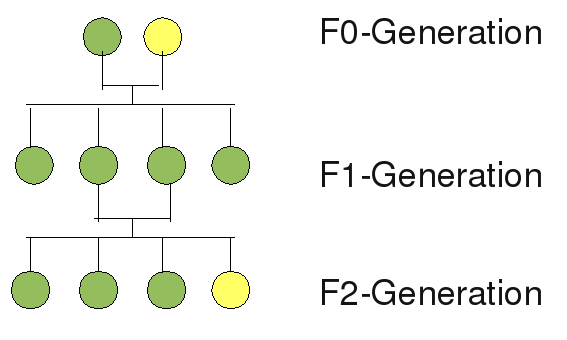 Try it… generation II
T
t
T
TT
Tt
Tt
tt
t
F2 genotypes = 1 TT : 2 Tt : 1 tt (1:2:1 ratio)
F2 phenotypes = 3 tall : 1 short (3:1 ratio)
Punnett Squares
F2 will always have a:
 Genotypic ratio of 1:2:1             	1 homozygous dominant	 			2 heterozygous					1 homozygous recessive
 Phenotypic ratio of 3:1			3 dominant 						1 recessive
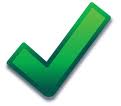 Monohybrid (1 trait) Cross
A heterozygous yellow seed pea is crossed with another heterozygous yellow seed pea. Determine the possible genotypes and phenotypes of the offspring

Let Y represent the dominant allele for yellow seed 
Let y represent the recessive allele for green seed
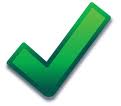 Monohybrid (1 trait) Cross
In dinosaurs, the gene (T) for sharp teeth is dominant over the gene for (t) dull teeth. Cross a heterozygous sharp toothed dinosaur with a dull-toothed dinosaur to produce the F1 offspring. List the phenotype and genotype ratios.
Test Crosses
What if we don’t know the genotype of a dominant expression?  
Mendel needed to know if the plant exhibiting a dominant trait (phenotype) was homozygous or heterozygous.  So he performed test crosses.

Crossing an individual of unknown genotype with a homozygous recessive individual

 	  Offspring will exhibit certain phenotypes that will allow you to determine if 
             unknown is homozygous or heterozygous dominant
Test Crosses
Example:

A test cross is performed on a white ram whose genotype is unknown     (WW or Ww) with a black ewe (ww)
Let W represent the dominant allele for white colour 
Let w represent the recessive allele for black colour
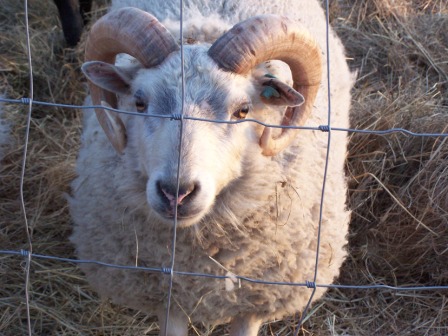 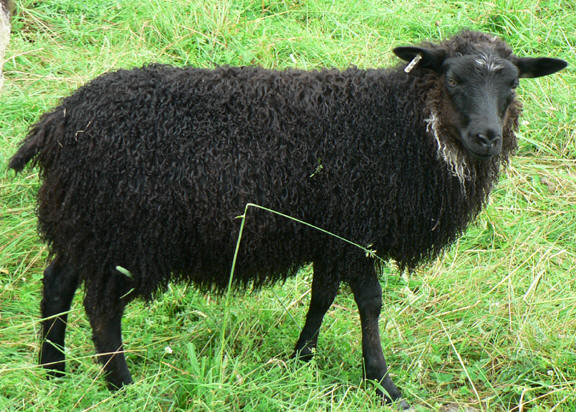 X
ww
WW or Ww
Test Crosses
If any offspring show the recessive trait, then the individual must be heterozygous
If all offspring show the dominant trait, then the individual must be homozygous
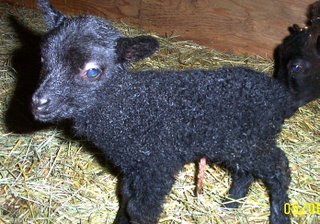 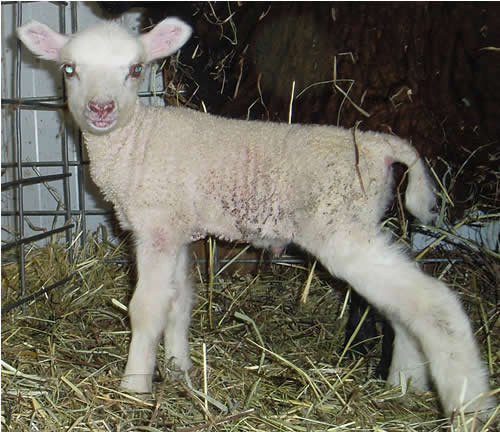